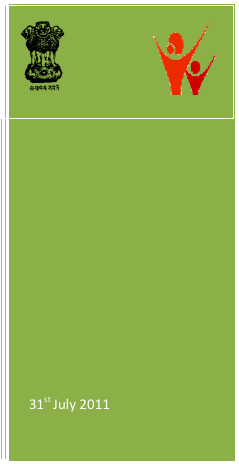 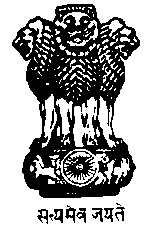 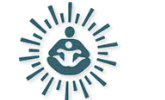 ICDS Strengthening & Restructuring
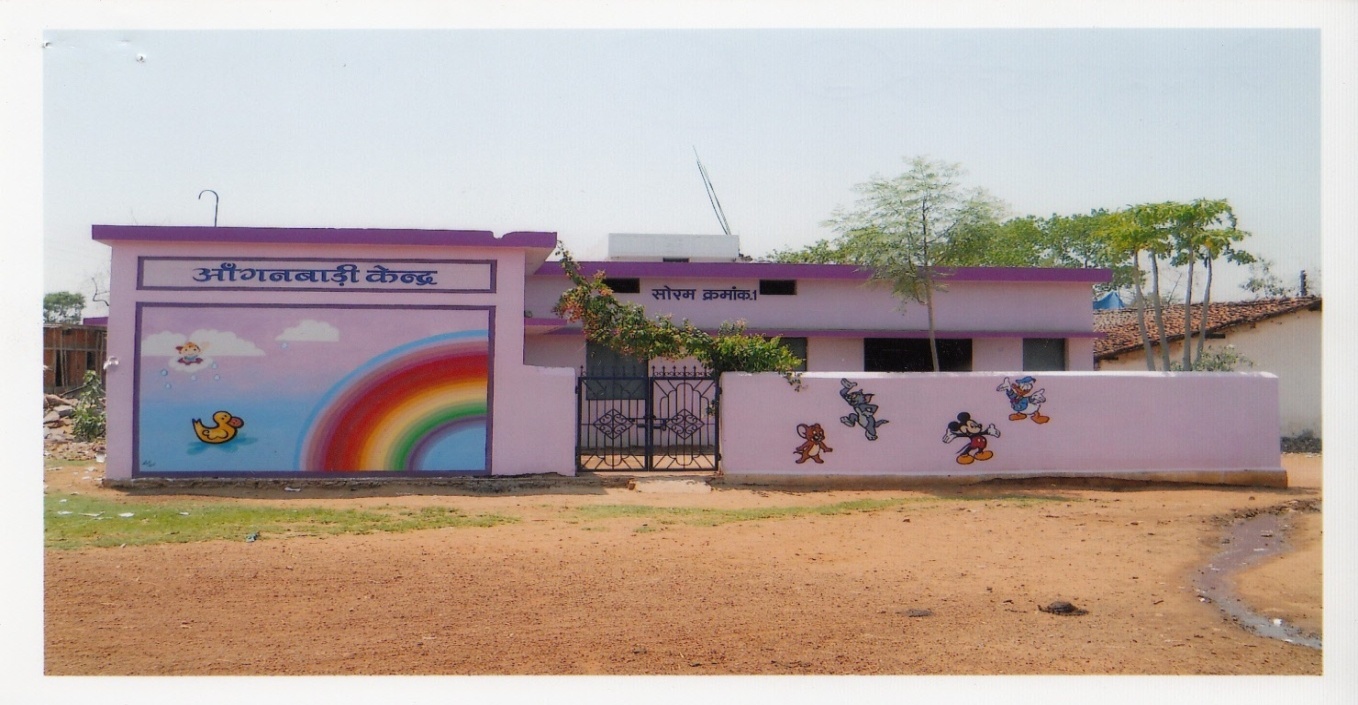 National Orientation & Consultation
with States/UTs 
12 January 2013
MINISTRY OF WOMEN AND CHILD DEVELOPMENT
GOVERNMENT OF INDIA
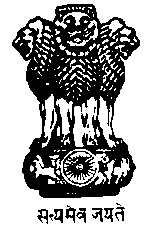 ICDS strengthening & Restructuring : The context
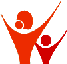 Issue of quality
SNP coverage & quality sub-optimal
Pre-school education  quality  & curriculum needs improvement
Monitoring & Supervision is weak
Training systems requires strengthening & overhauling
Weak  Infrastructure 
Convergence a challenge
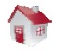 1400000
Real universalization !!! 

Projects: 7005 / 7076 
AWCs: 13.20 L/14.00 L
Ground mapping & population  norm  not at optimum level,
 Coverage of 75 million against 158 million children  (2011)
Endeavor to cover all children
2012-13-14
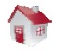 1317000
7076 Projects
2011-12-13
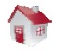 706800
7005 Projects
2005
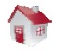 290655
5422 Projects
101864
1995
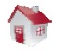 ICDS Milestones – Number of Projects & AWCs sanctioned / approved
3066 Projects
1985
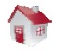 4891
Achievement during Eleventh Five Year Plan
32.88% increase in beneficiaries for SN 
18.96% increase in beneficiaries for PSE(including 180 lakh girl child)
Expansion in last 7 years (2005-12) double the number of AWCs and addition of 2000  new ICDS projects.
896 Projects
1975
33 Projects
ICDS Strengthening & Restructuring : The context
In view of PM’s National Council on India’s Nutrition Challenge decision (Nov 2010) A comprehensive proposal for ICDS Strengthening and Restructuring was  prepared incorporating the core principles and recommendations received from NAC ( 6, June 2011) & the IMG report  of Planning Commission.


The Govt. of India approved   ICDS restructuring as well as allocation of Rs1,23,580 Cr  for ICDS Mission during 12th Plan

A/A was issued on 22nd October 2012 along with ICDS Mission-Broad Framework of Implementation

The strengthening & restructuring of ICDS has three  facets:

Reforms-Programmatic, management & Institutional
New components & initiatives
Revision of existing norms
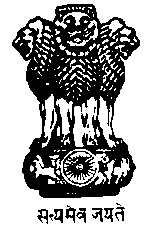 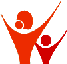 Programmatic Reforms
Repositioning the AWC as a “Vibrant ECD centre” to:
Become the first village outpost for health, nutrition and early learning 
Operate for minimum of six hours of working, etc. 

Construction of AWC Building, appropriate infrastructure (including revision of rent), up-gradation, maintenance, improvement and repair of AWC building. 

Strengthening Package of Services 
Strengthening ECCE, 
Focus on under-3s
Care and Nutrition Counselling service for mothers of under-3s 
Management of severe and moderate underweight through SNEHA SHIVIR

Improving Supplementary Nutrition Programme with revision of cost norms.

Strengthening training  system .
Provision of Technical Assistance at all levels.
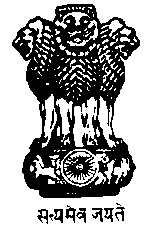 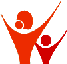 Management Reforms
Decentralized planning, management and flexible architecture; Introduction of APIP and flexibility to States for innovations. 

Addl. Worker in 200 high burden districts and Link workers in others district on demand by State/UT

New Staffing proposed for ICDS Mission as per the programme phasing plan; two technical persons for states not covered in phasing plan during initial 2 years.(Subject to final approval)

Introducing new items– pool of untied fund (for promoting voluntary action, local innovations, provision for children in special needs etc).     

Strengthening governance – including PRIs, civil society & institutional partnerships up to 10% projects.

Strengthening of ICDS Management Information System (MIS). 

Using ICT – Web enabled MIS and use of mobile telephony & others.

Ensuring convergence at all the levels including the grassroots level.
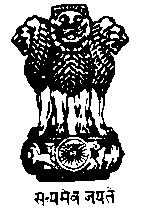 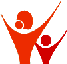 Institutional Reforms
ICDS in Mission Mode:
ICDS Mission at National level,( NMSG, EPC),  Mission/Society at State  level with units at District (SMSG,SEPC)  with powers & systems for financial, human resource, logistics and procurement, programme operations and monitoring etc.


Planning & implementation of state specific plans with measured inputs, processes, outputs and outcomes

Shared programmatic and resource commitments through MoU and APIPs

 NMSG to report to the PM’s Council at national  level and  similarly State missions (SMSG) to the CMs at the State level as well as to the NMSG
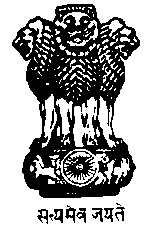 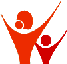 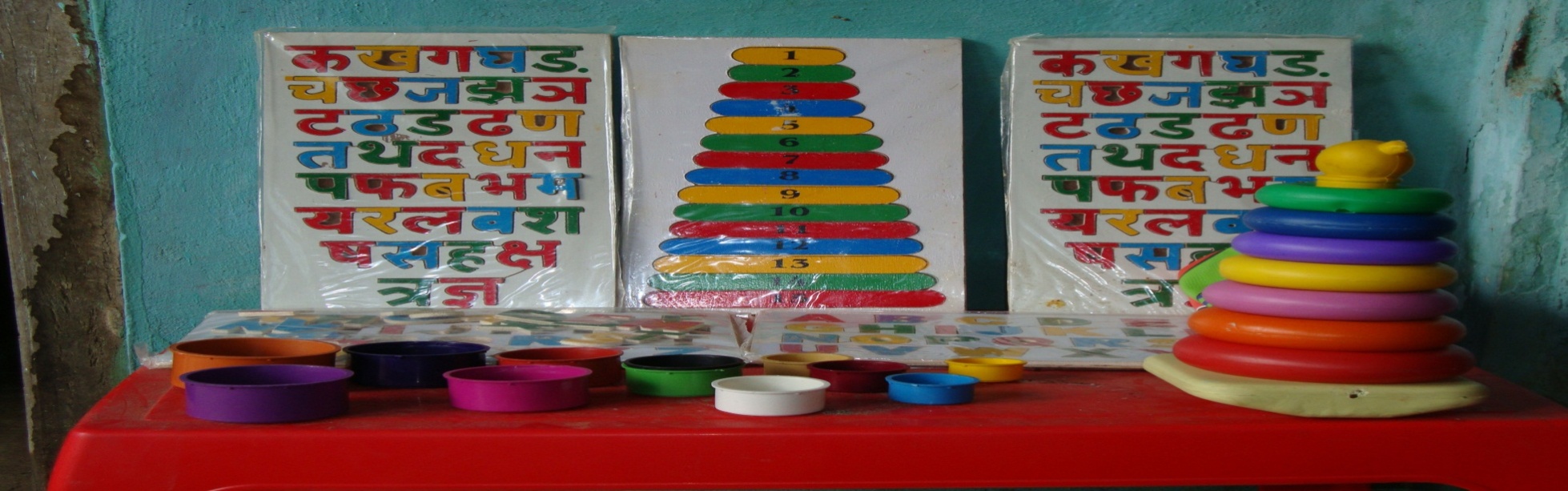 Goal of ICDS Mission
The ICDS Mission targets would be to attain three main outcomes namely:
Prevent and reduce young child under-nutrition (% underweight children 0-3 years) by 10 percentage point; 
Enhance early development and learning outcomes in all children 0-6 years of age; and 
Improve care and nutrition of girls and women and reduce anaemia prevalence in young children, girls and women by one fifth.
Contribute towards reduction in IMR, MMR, LBW and CSR in convergence with NRHM
Annual Health Survey (AHS) and District Level Household Survey (DLHS) to be used as baseline for measuring the outcomes of ICDS mission.
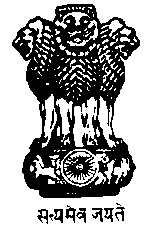 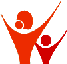 [Speaker Notes: Note: Actual implementation on full scale will commence from 3rd year and may spill over to 4th and 5th year]
New Thrust Areas
Re-designed package of services 
Focus on under -3 children, Care & Counseling & early stimulation
Early Childhood Education and Development  /PSE
Focus on impact, outcomes and results indicators (Refer Annex 7 of BFI)
Service standards for ICDS prescribed (ref. Annex 8 of BFI)
Programmatic and Thematic convergence (ref. Annex 9)
Mission review with participation from civil society
Voluntary action- Promoting nutrition, ECCE, Child Development etc. through partnership with institutions
Greater Community participation
Provision of Jan-Sunvai, social audits and disclosures
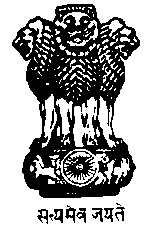 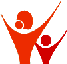 Reaching U-3, Pregnant, Lactating Women
-  Home based care and nutrition counseling for pregnant and     
    lactating mothers, and mothers of under three 
Additional worker in 200 high burden districts 
Community based care for undernourished children 
Improved growth monitoring and counseling,  mother child tracking  through self monitoring family retained  joint mother child card 
Village Health and Nutrition Days in Convergence with NRHM 
Stronger referral linkages with health 
Community based monitoring  
Increased duration (6 hours)  of AWCs 
AWC cum Crèche in 5% of AWCs (70,000) 
Public education and awareness , IEC and Community  mobilization
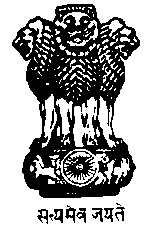 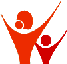 Phasing of Strengthening & Restructuring of ICDS
Phasing plan for the implementation of ICDS Mission:

First year of XII plan (2012 – 13): 200 High Burden districts
Second year of XII plan (2013 – 14): Additional 200 districts incl. Special Category states. Total 400 districts.
Third year of XII plan (2014 – 15): Remaining districts. (Full scale)

District Units, SNP norms & new components to be rolled out as per above phasing plan.
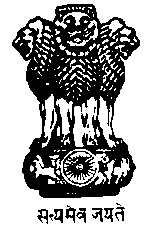 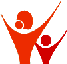 Fund Flow Mechanism
Two installments: Second after approval of APIP and UC of previous year and SOE of first installment.

Fund of the ICDS Mission to be channeled through the Consolidated Fund of the State; with provision of fund transfer within 15 days; Interest penalty for delay

     Centre – State cost sharing pattern of all new
      components including new staff to be 75:25, other than
      NER, where it will be at 90:10;
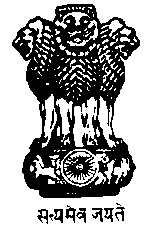 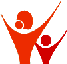 Construction, Maintenance & Up-gradation of AWCs
Construction of 2 lakh AWC buildings@ Rs 4.5 lakh per unit; 

Mandatory convergence with MNREGA- to quickly bridge the large requirement and gap
( REFER LETTER FROM SECRETARY MWCD DATED 17.12.2012 TO CS’)

Separately, Perspective plan for construction of AWCs in convergence with various other schemes.

Fund for maintenance of existing Govt. owned & non rental AWC buildings be provided at Rs.2000/- per annum/bldg

Up to Rs.One Lakh per AWC- For improvement and up gradation ( Additional rooms for Crèche, other facilities (kitchen, store, ANC facility etc.)

Rent:  Up to Rs. 750- Rural & Tribal areas, Urban areas- Rs. 3000, Metro-5000 per month.
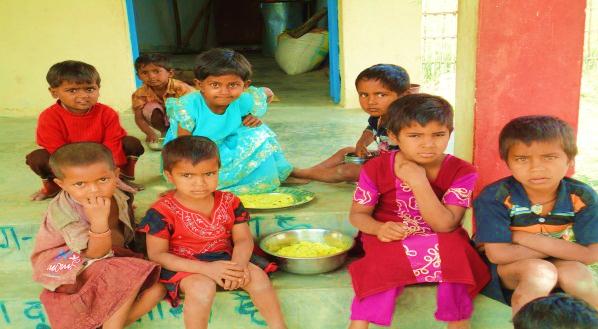 Revision of norms
SNP Norms
Cost norms for other existing components such as PSE Kits, Medicine kits, 
    monitoring, rent of AWCs etc. have been revised. ( ref.  Annex2 of Administrative  
     Approval)

  Other existing norms of ICDS Scheme shall continue in existing form (refer Annex 3 of 
      Administrative Approval) 
  Purchase of vehicle only for NER
14
ECCE in Strengthened and Restructured ICDS
4 hours of play and activity based non formal preschool education with a developmentally appropriate ECCE curriculum for 3-6 year olds. 
The transaction of the above curriculum would be facilitated by the revised PSE Kit @ Rs 3000 and activity books for children
Early stimulation programme for under 3s to foster their holistic development
Early detection of delayed developmental milestones; early intervention for children with special needs 
Assessment of children to ensure that the programme is responsive to the developmental needs of the child
Monthly fixed village ECCE day for community and parent involvement and advocacy.
15
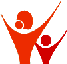 ECCE/PSE
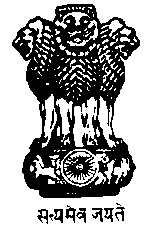 National ECCE Curriculum Framework Contextualized and being piloted for 2 months  in 16 states in 25 Anganwadi Centres respectively in 2 ICDS projects (1 rural/tribal and 1 urban) of each of the selected States/UTs.
PSE Kits to be issued at the revised rates to the AWCs participating in the pilot
Strengthening Training System
Setting up of training cells at state level
State training Institutes for ICDS in 10 states
Strengthening of NIPCCD through Training Resource Centre for ICDS
Strengthening of MLTCs and AWTCs-Monitoring & Accreditation
Revision and development of course curricula/modules/training and learning materials
Up-gradation of training facilities
Training Need Assessment (TNA)
Revision of financial norms (Ref. BFA)
17
Provision of Untied Funds
Innovation
Additional AWW
Link worker
Anganwadi cum Crèche
Children with special needs 
Voluntary action 
Sneha Shivir
Details of allocation under each head has been given in BFA Annex XIX
AWC cum Crèche
AWC cum Crèche in 5% of the AWCs-(70, 000) 
Pilot to be initiated under different models: viz.
Common Rajiv Gandhi Crèche Scheme & AWC- States to tie up with CSWB, ICCW ?
AWC cum Crèche in urban and rural areas- Models with Mobile crèches and their associates (NIPCCD to coordinate and support pilot) in 10 ICDS projects commencing February 2013
Convergence with MNREGA in identified job demand areas?
States may identify any other model suitable to their areas and may suggest pilot.
States may extend support to NIPCCD & NGOs .
Suggested list of NGOs
Convergence
Convergence with NRHM, TSC, DWS,MNREGA, HUPA, SSA, PRI, Social Justice, Food, I&B etc. as detailed in Annex IX & IX-A of the BFI
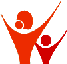 GOI-Steps Initiated
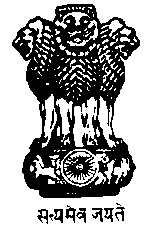 Administrative approval and Broad Framework of Implementation for  the strengthening & restructuring ICDS issued. 
Orders regarding Constitution of NMSG, EPC and National Mission Directorate issued
National orientation workshop of State Secretaries for orienting them towards implementing Restructured ICDS 
Broad indication on each component is given in Broad Framework for Implementation
Formulation of  further guidelines, manuals  on various components and aspects of strengthening & restructuring ICDS  -Ongoing
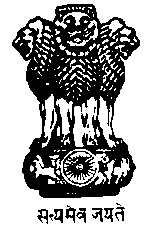 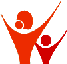 Steps Initiated  contd..
Preparation of Operational and financial guidelines-Ongoing

Memorandum of Understanding (MoU) to be signed between Centre and State

Financial Monitoring formats
Creation of separate budget heads for micro level monitoring
Establishment of online Nutrition Resource Platform (NRP)
Online portal for MIS
Preparation of Human Resource guidelines for newly approved staff and process for getting clearance from MOF
Issued order for submission of APIP with revised setup of ICDS Mission
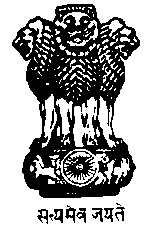 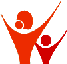 Steps Initiated contd..
Revised MIS including formats &registers and rollout initiated. 
Pilots testing of web based online MIS  and all States have been requested to switchover to web based MIS, states to give coding for each AWC latest by 31st January.
Pilot on data collection of AWMPR on select indicators through IVRS (NRP) and Knowledge network.
ECCE policy formulated; Pilot testing of ECCE Curriculum –ongoing; Policy, curriculum framework and standards finalized- Approval by end of current financial year 
Proposal for creation of posts sent  to MoF (personnel)
Annual Programme Implementation Plan  introduced – Deadline-March 15 for 2013-14
Action points for states
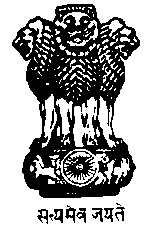 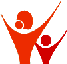 Action points for states
Take approval of state cabinet for S&R of ICDS including cost ratio, financial norms and allocation of funds.
Preparation of APIP 
MoU to be  signed between Central and State Govt./UT.
Set up State Mission Steering Group (SMSG) and the state Empowered Programme Committee (SEPC) 
Appoint a State Mission Director 

Plan activity for construction of AWC buildings-Identification of AWC, allotment of  land, laying design, cost estimates, budget provision, etc.

Identify AWCs for up-gradation and draw maintenance plan

Identification of the existing AWCs to be converted into AWC cum creche.
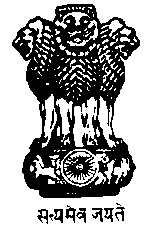 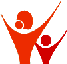 Action points for states contd.
Apply revised cost norms on existing components without waiting for complete roll out.
Revise training norms.

Constitute the State  Child Development Society along with a district unit in each of the districts.

Commitment for roll out of revised MIS- Latest by September 2013

Migration to WHO growth standards  and use of MCPC cards by all AWCs-(Mandatory declaration required from states)
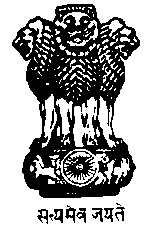 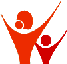 Action points for states contd.
Plan and project requirement of additional worker/link worker to be provided on demand by state govt. duly approved through APIP by the EPC under the ICDS mission

Fill the vacant posts through job contract from outsource/placement agencies on a temporary basis till such time the regular posts are filled,

Notify 5-tier monitoring system establishment as per GOI guidelines  ( 20 States have already constituted  at all levels )
Issue instructions for minimum 6 hours working of AWC universally (Timings may vary from place to place)
Ensure convergence with NRHM for health checkup 
Send proposals for establishing district  ICDS  cells wherever not established.
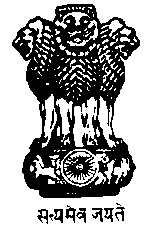 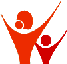 Action points for states contd.
IYCF/IEC promotion activities  
Training need identification for staff at all levels as well as AWW,AWH
Creation of separate budget heads for:
ICDS(G) – 1. Staff salary, 2. Honorarium, 3. Components
4. Training, 5. Capital Assets (ICT equipments, Building Construction/ up-gradation, Vehicles etc.) 
- Supplementary Nutrition (SN)
External audit arrangements (CAG empanelled agencies)
District/block wise mapping for:
Operationalizing long pending projects and AWCs definitely by 31st March
Conducting  Sneha Shivir  in high burden clusters  (4 AWCs ) Additional requirement to be reflected within overall flexibility of budgetary requirement or  under “Innovation”
Asset management (ICT equipments availability/ requirement; Weighing scale replacement AWCs i.e. 15% of the total AWCs etc.), Replacement of furniture, utensils etc.-Once in 5 years.
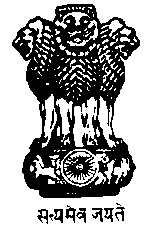 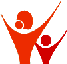 Action points for states contd.
Roll out plan for Mission and Non-Mission districts for Year 2013-14

Strategy for filling up existing vacancies through deputation/contractual hiring

Arrangements for online report submission and projection for Sturdy ICT infrastructure to expedite the reporting process and use of ICT (internet availability, skilled staff in place, staff orientation)


Dissemination plan for features of strengthened & restructured ICDS up to grass roots level.
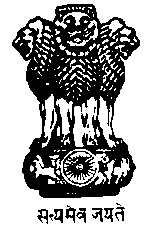 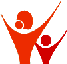 Thank You
Redesigned Service Package
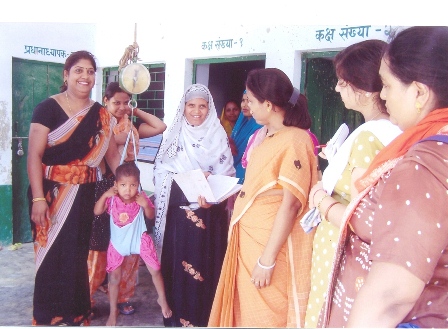 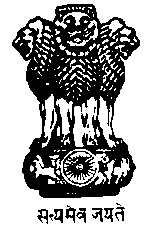 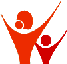 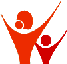 Redesigned Service Package cont.
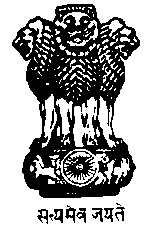 33
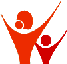 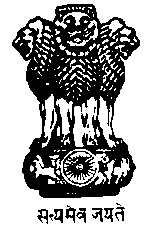 Redesigned Service Package cont.
Redefined  ECCE
Early stimulation for children under 3 years
Improved infrastructure 
Draft National ECCE policy, curriculum framework and quality standards prepared and under finalization  and being pilot tested.
New Joyful learning approaches for children 3-6 years old that are developmentally appropriate, with trained AWWs 
Detection and referral for delayed development 
School  readiness interventions for 5 plus year olds –in AWCs or in Schools, as per state context
Monthly Fixed Village ECCE days( local toy bank, community involvement , parent to parent communication, display of activities)
Co-location of AWCs/school where locally decided for better quality and transition
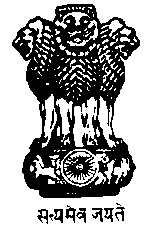 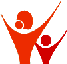 Enhanced Nutrition Impact
Enhanced Cost Norms for SNP
Focus on  counseling for  maternal care, IYCF, 
Focus on growth monitoring and prevention of early onset of undernutrition
Sneha Shivirs : Counseling and care sessions for undernourished children and learning by doing technique for sustained behavior change  in care practice.
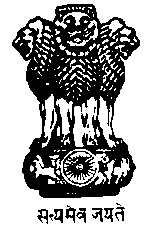 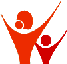 Strengthening Convergence
Inclusion /linkages of PIPs- NRHM, DS,TSC,SSA
Joint training on thematic areas 
Joint review and collateral supervision 
Joint monitoring of key results and indicators eg, by  the common Village  Health Sanitation and Nutrition Committee 
Defined roles and accountabilities of frontline workers of different sectors. 
Stronger linkages with Health to ensure a continuum of care
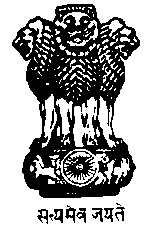 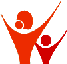 Human Resource
Capacity Development 
National/State ICDS Mission Resource Centres 
Professionalisation of technical and management support at different levels , with specialists on Nutrition, ECCE , Training , Communication and Programme Management recruited as contractual staff   
Revamping of training Curricula  
Strategic linkages with mother NGOs and  Institutions for capacity development.
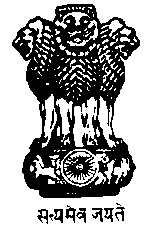 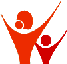 [Speaker Notes: Mission Directorate – 15; National ICDS Mission Resource Centre (NIMRC) – 34; Training Resource Cell – 20; State Mission Directorate (Large states) – 26; State Mission Directorate (Small states) – 15]
Promoting Quality and Public Accountability
Introduction of service standards /guarantees
Revised MIS and M&E 
Community owned ICDS accreditation system
Incentivisation of panchayats/blocks/districts- through awards like Nirmal Gram Puruskar 
Increased public accountability – social audits citizen charters , public hearing
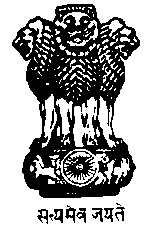 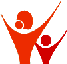 PRI ownership and civil society Partnership
Constitution of Anganwadi Management committees, with PRI women members including mothers and ASHA, with defined roles and linked to common VHSNCs 

Common Village Health Sanitation and Nutrition Committees notified. as sub committee of panchayats

Devolution of powers related to ICDS to PRIs and ULBs depending on State context . APIP allows flexibility to States 

Assigning 10% of the projects  to NGOs/ VOs

Voluntary Action Groups – for  Social Mobilization , Communication and support for critical services such as IYCF , Crèches  etc
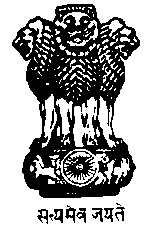 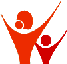 40
ICDS in Mission Mode
ICDS Mission / Society at National, State and District  units 

Flexible implementation framework with monitorable outcomes, with   
    flexibility of  state /district specific approaches/models

MOUs between Central/ State governments, and State Annual Implementation Plans 

States/districts/blocks and villages empowered  to contextualize the programme  and build on local capacities and resources 

Normative approach  with flexibility and demand /need based to  address gaps as per standards- entitlements 
Performance linked funding 
Untied fund for replication of best practices/ innovations, voluntary action, AWC cum crèche, pilots through APIP.
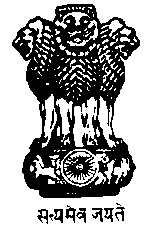 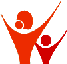